US LTER International CommitteeAugust 28, 2020 4PM EDT
AGENDA
Introduction of new co-chair and vice chair and thank you to/words from outgoing chair 5
Updates from the ILTER Network ExComm & Discussion 10
RoundTable Updates 15
New proposals or other collaborative opportunities 15
Action items for next meeting 10
Open floor 5
Schedule standing meeting 

ILTER Committee drive: 
https://drive.google.com/drive/u/0/folders/0ADbP4SNhwFt4Uk9PVA
Introduction of new co-chair and vice chair and thank you to/words from outgoing chair 5
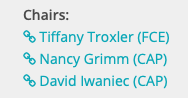 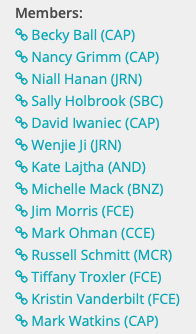 The U.S. ILTER Committee works to facilitate communication and improve research engagement between the U.S. NSF LTER network and the international LTER network.
THANKS BILL!!
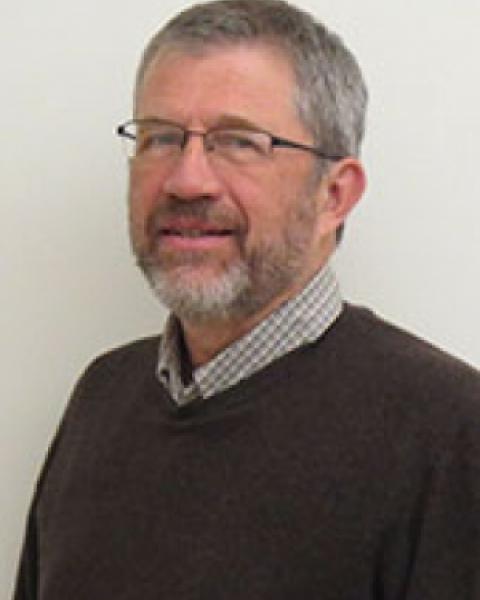 Updates from the ILTER Network ExComm & Discussion 10
ILTER Strategic Plan
Annual Coordinating Committee Meeting (virtual) -- Committee co-chairs and SC Chair invited to participate in Coordinating Committee Meeting
Two days meeting | Two hours for each
November 11-12th 
12:00-14:00 UTC
ILTER activities sought (e.g., DroughtNet, TeaBag)
ILTER Committee and regional reports
Americas and Africa regional networks 
Open Science Meeting – begin inviting ideas
Venues of next CC meetings (Brazil 2021, China 2022, Serbia 2023)
COMMITTEE OPPORTUNITIES: 
Stimulate new ILTER network activities
Help make connections or facilitate reactivation of Americans and Africa regional networks 
Ideas for stimulating collaboration assoc’d w/ OSM
RoundTable Updates 15
Jenn Casselle - synthesis working group selection process and other special projects for the LNO
NATURA ILTER webinar
New action items, proposals or other collaborative opportunities 15
US LTER executive board meeting - Provide a short report and come up with a focused question or two to prompt discussion in the EB meeting – scheduled for October (report template and the reports from other committees here: https://drive.google.com/drive/folders/1cDidNyLYiJMXyJL6d_1Z8U5ugTLO-21x?usp=sharing )
Action items for next meeting 10
Open floor & Schedule standing meeting 5